Amazon Connect
AWS Cloud
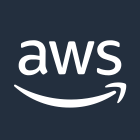 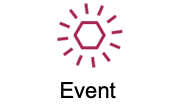 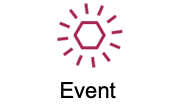 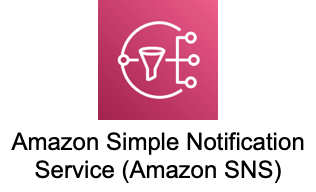 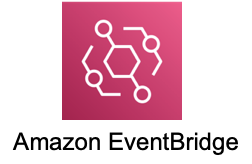 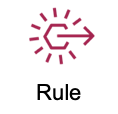 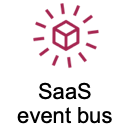 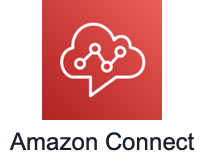 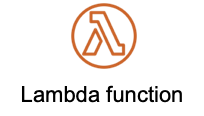 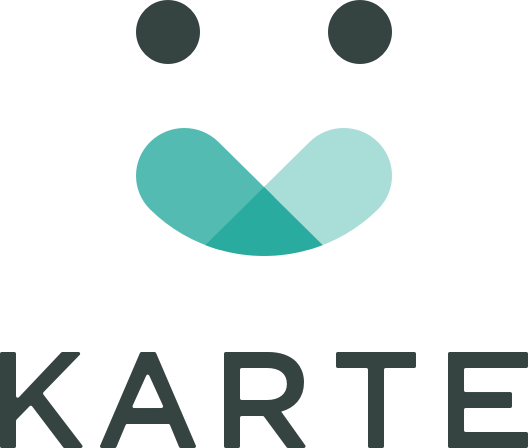